TIẾNG VIỆT 1
Tập 2
Tuần 29
Góc sáng tạo: Em yêu thiên nhiên
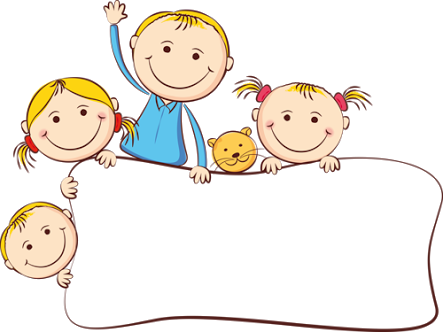 KHỞI ĐỘNG
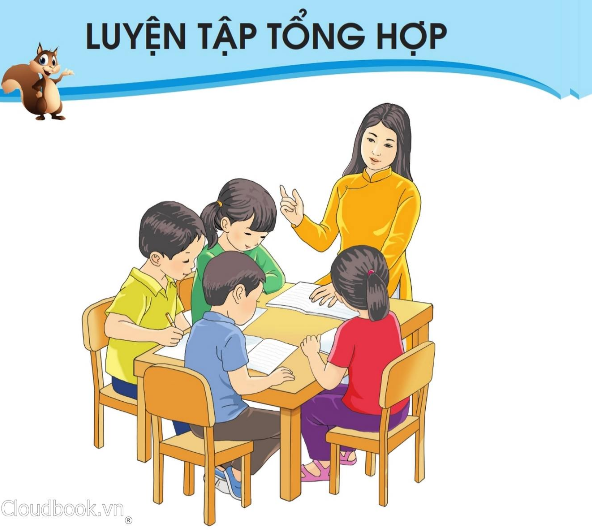 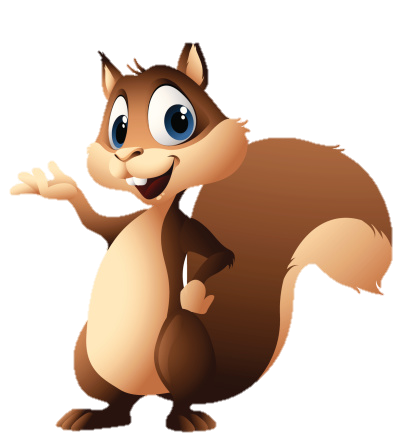 Chủ điểm
Thiên nhiên
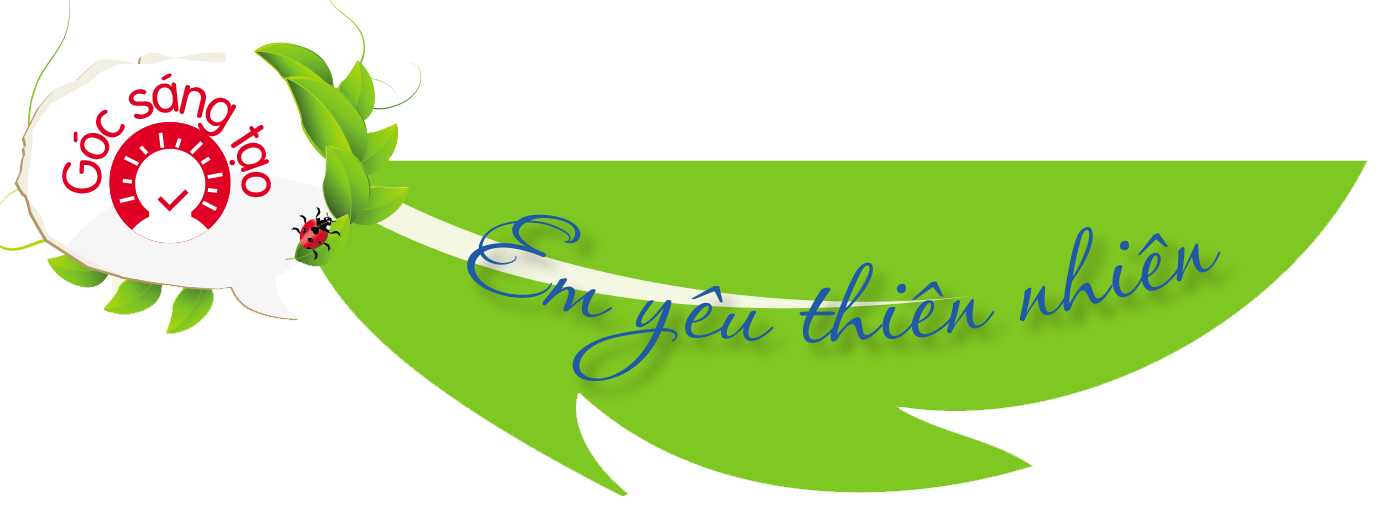 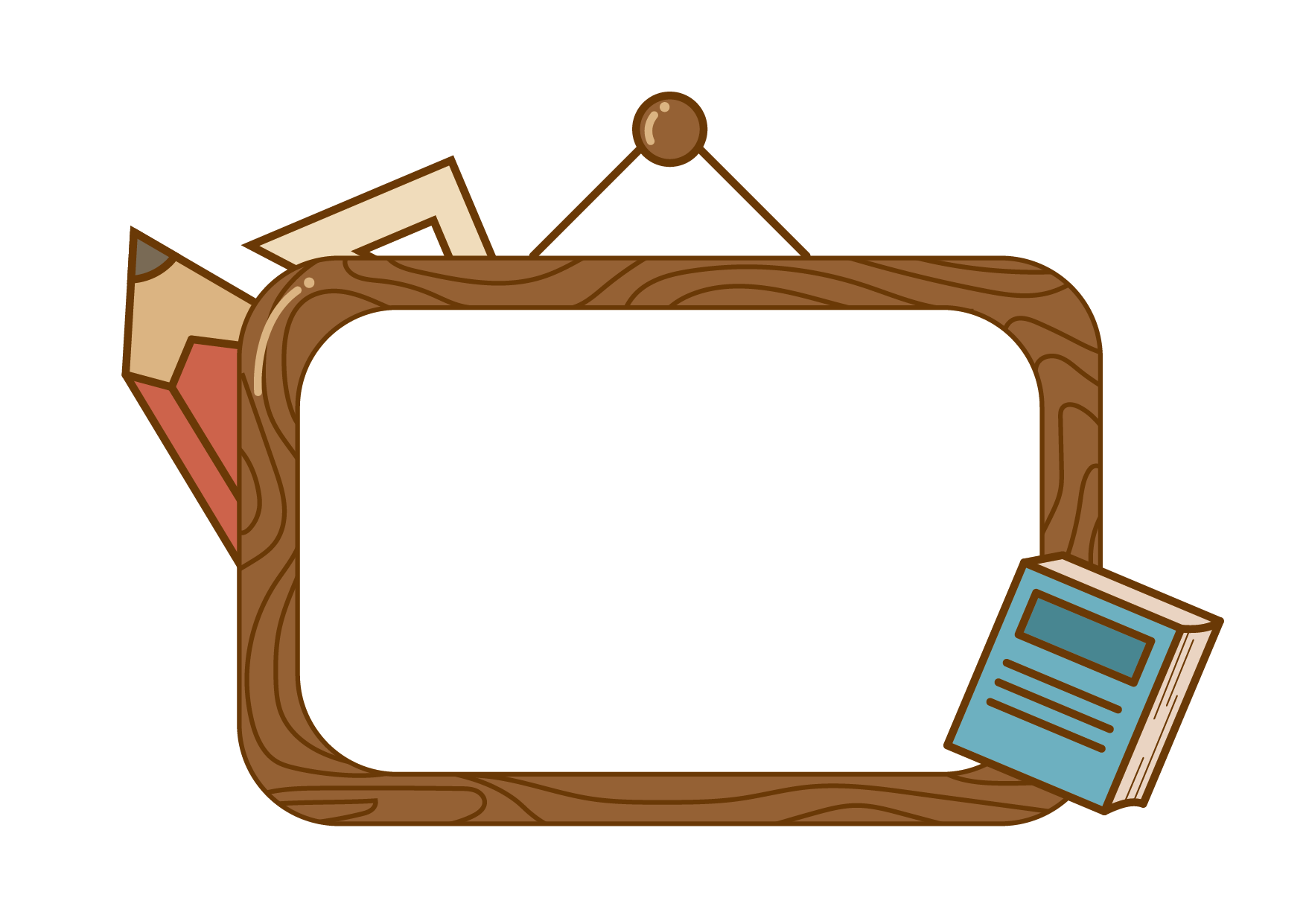 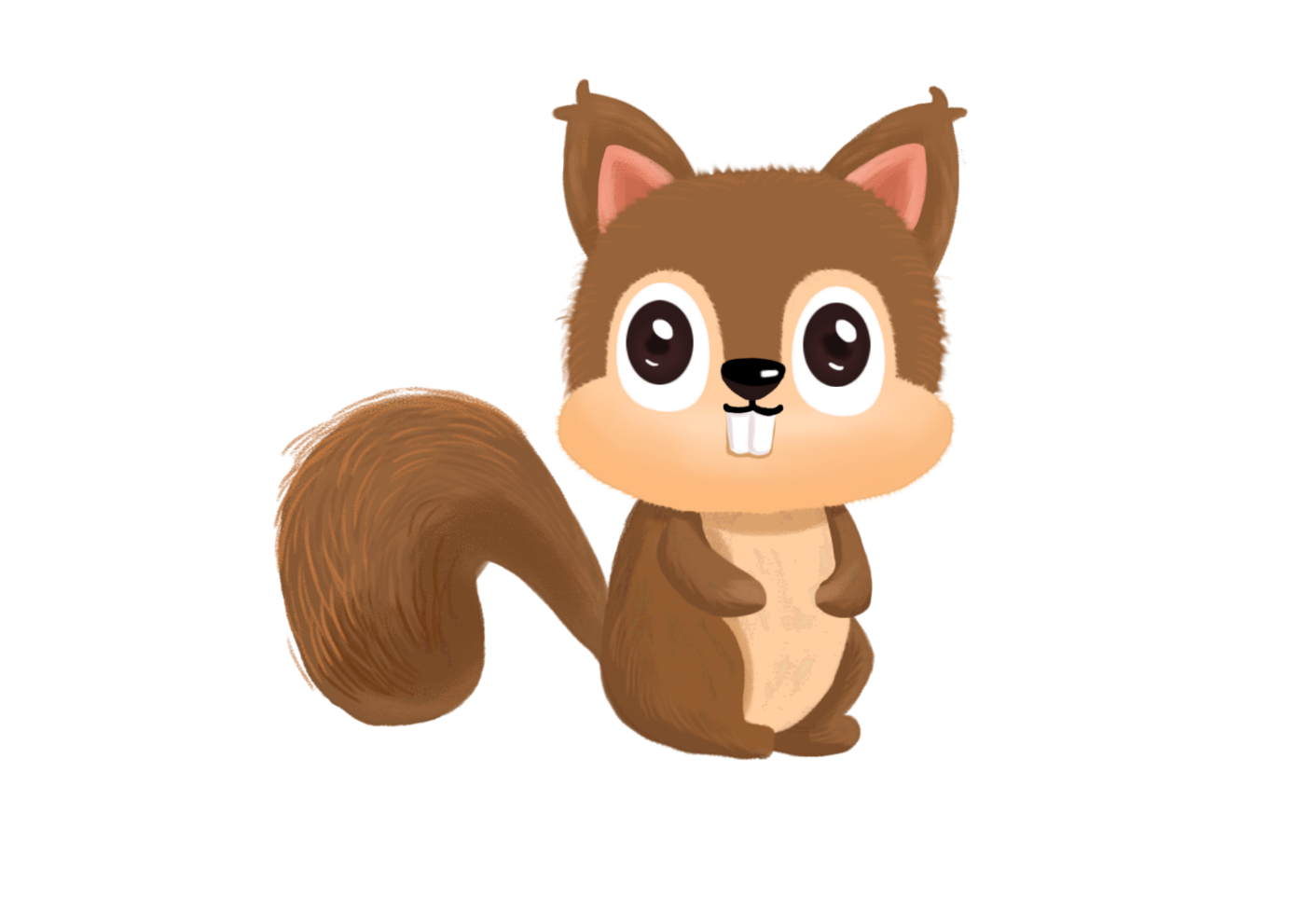 Chia sẻ
Giới thiệu
* Các hoạt động sáng tạo:
* Sưu tầm tranh ảnh về một con vật, loài cây, loài hoa mà em yêu thích.
* Vẽ tranh, dán ảnh về con vật, cây, hoa,… rồi trang trí.
* Viết câu giới thiệu về tác phẩm của mình.
* Giới thiệu với mọi người.
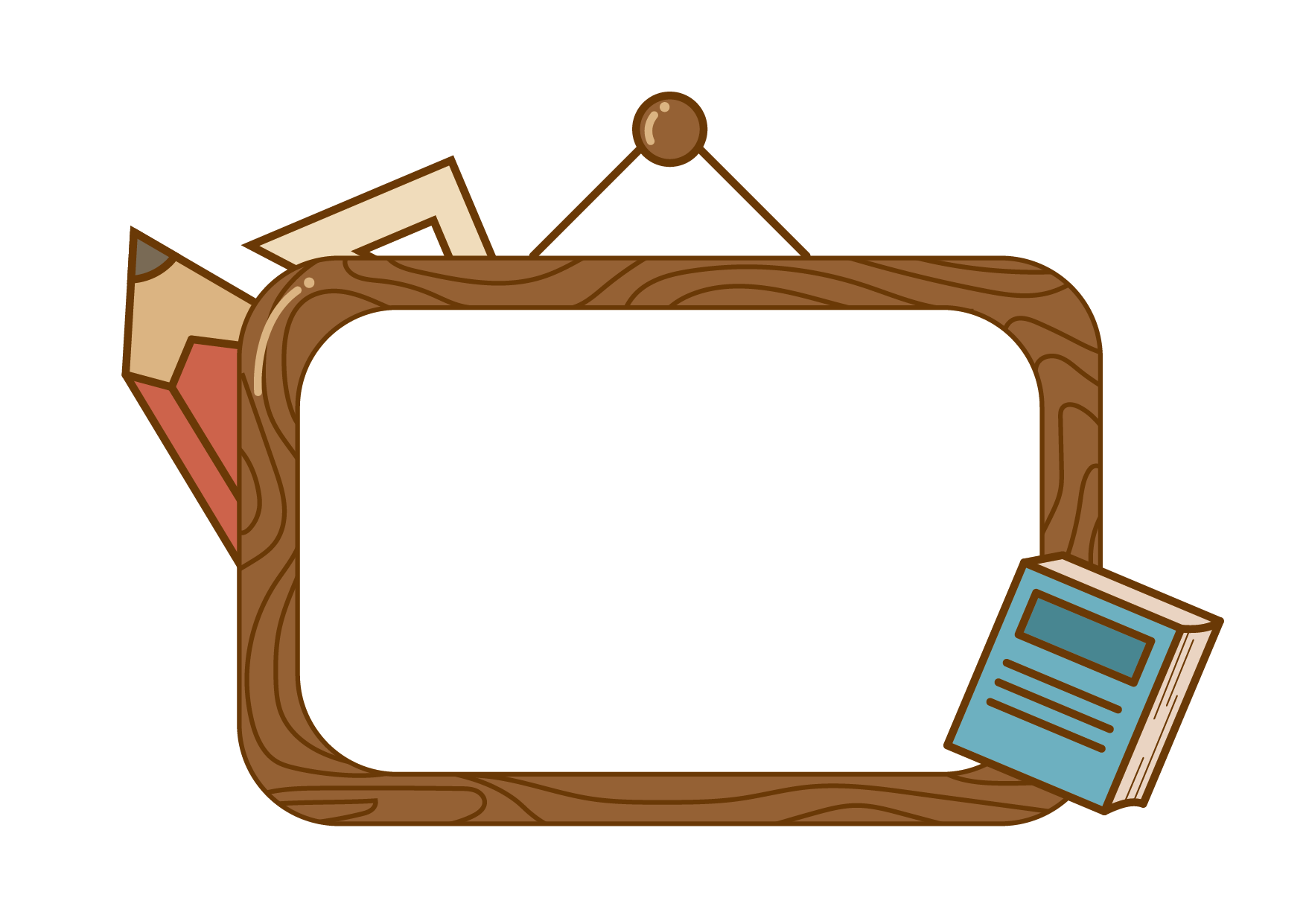 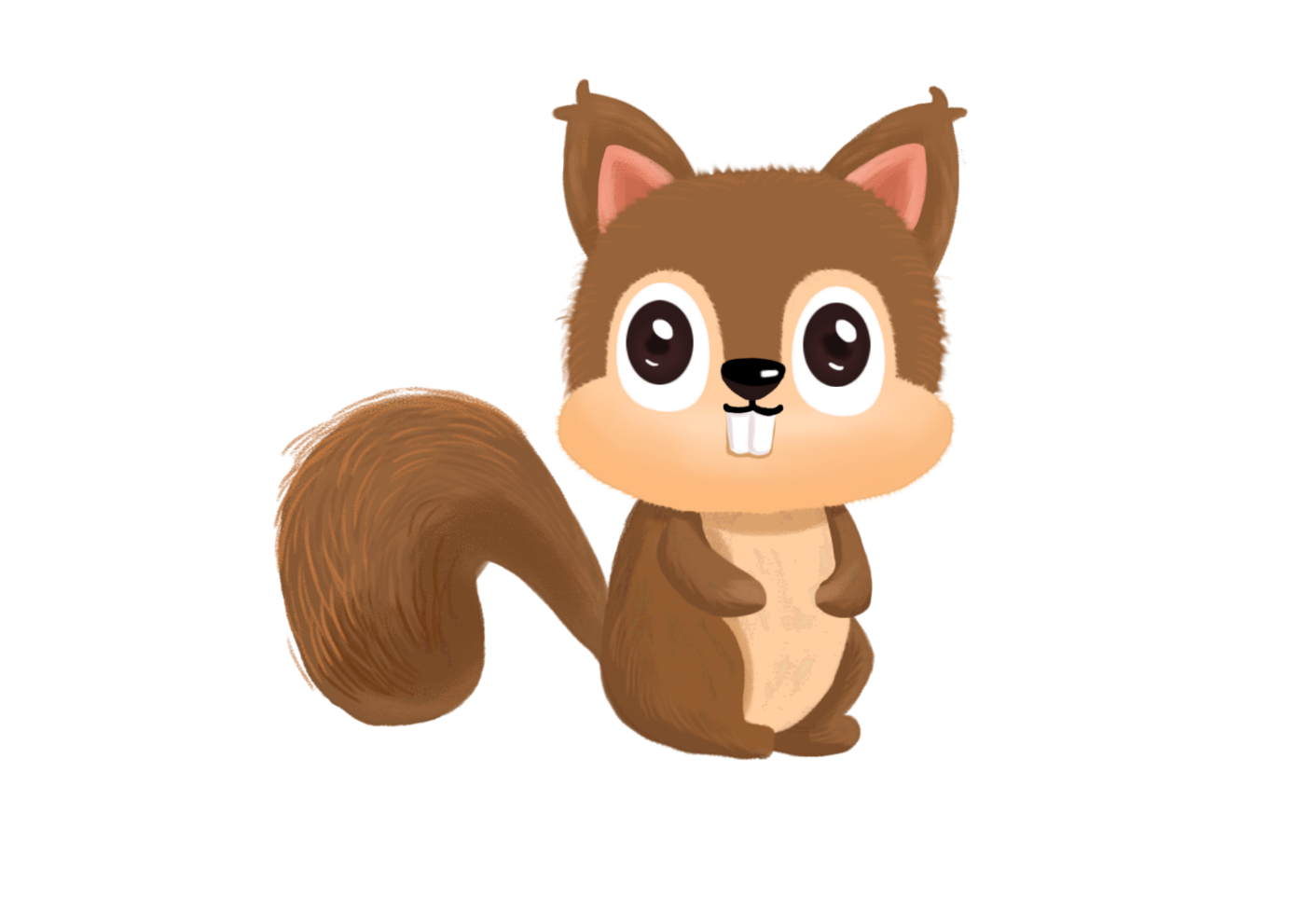 Khám phá
Sưu tầm tranh ảnh về một con vật, loài cây, loài hoa mà em yêu thích.
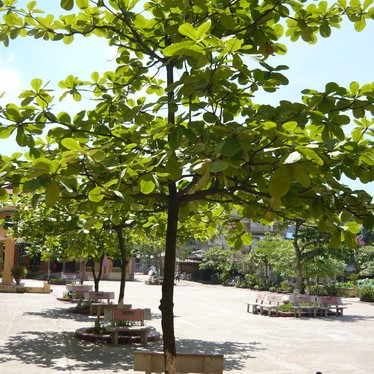 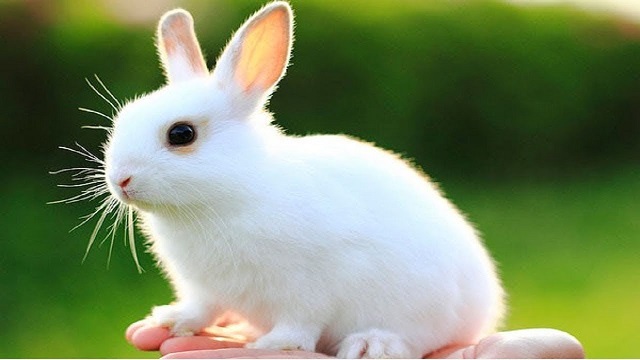 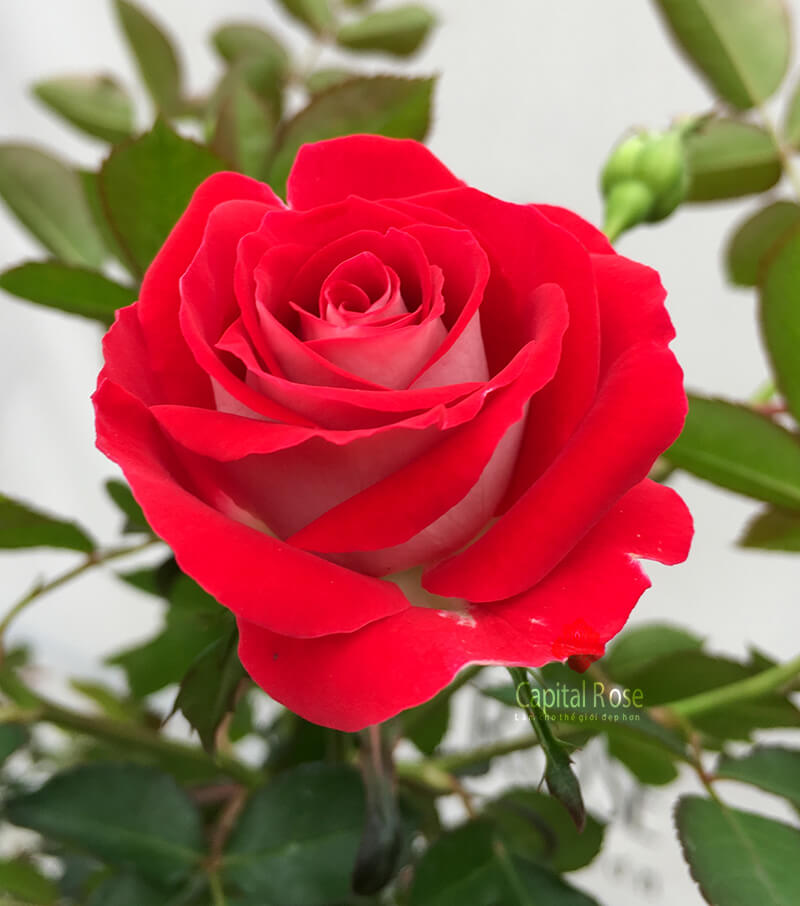 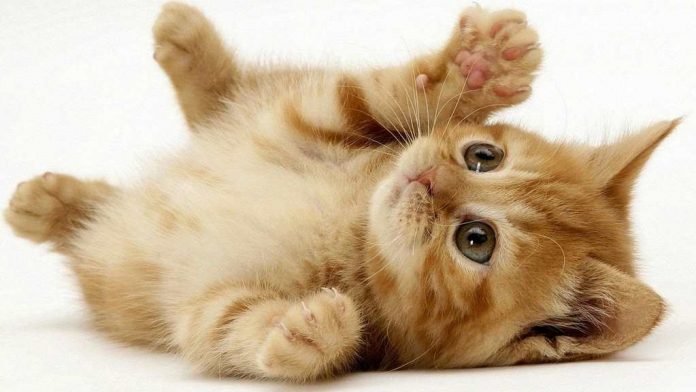 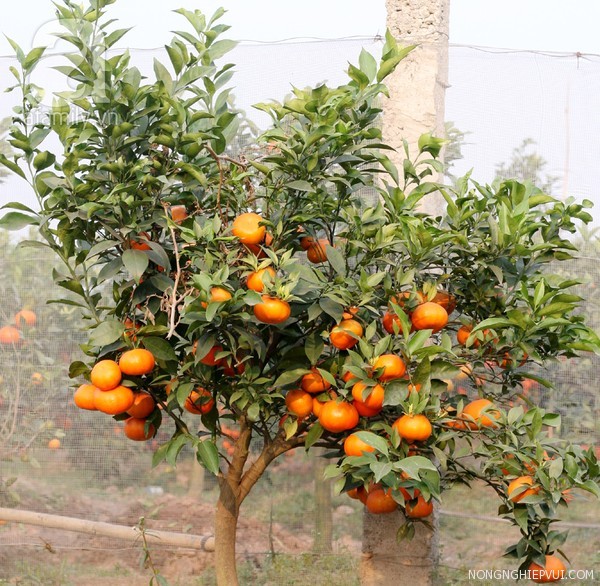 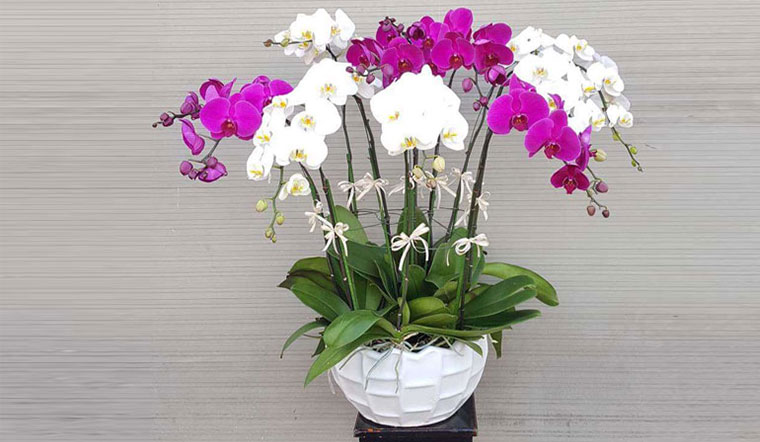 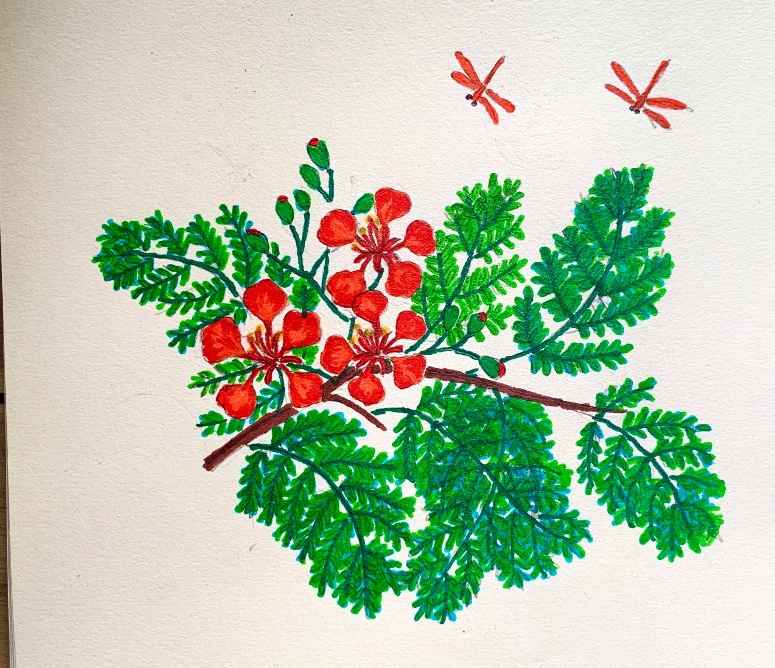 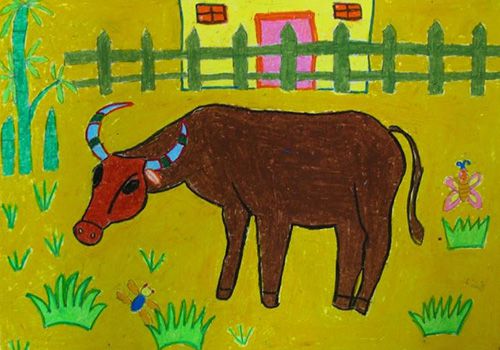 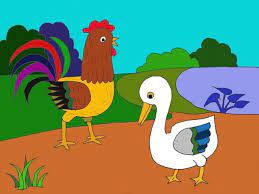 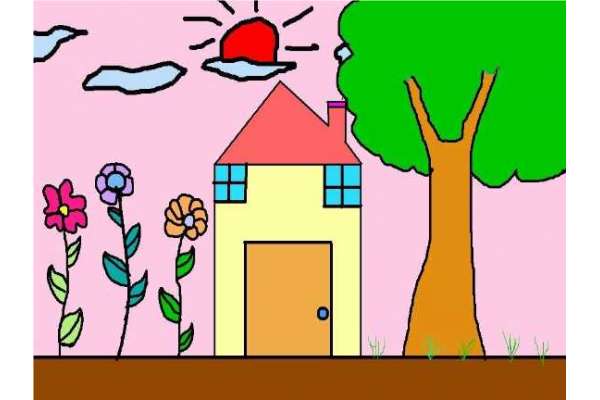 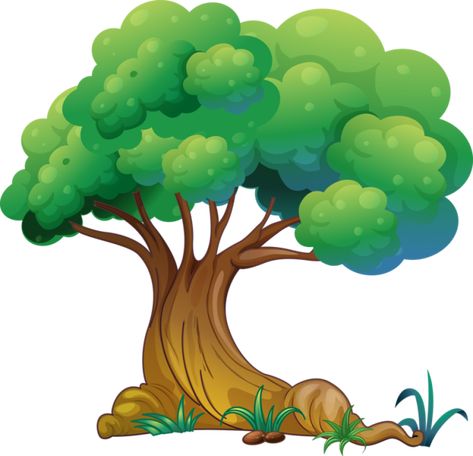 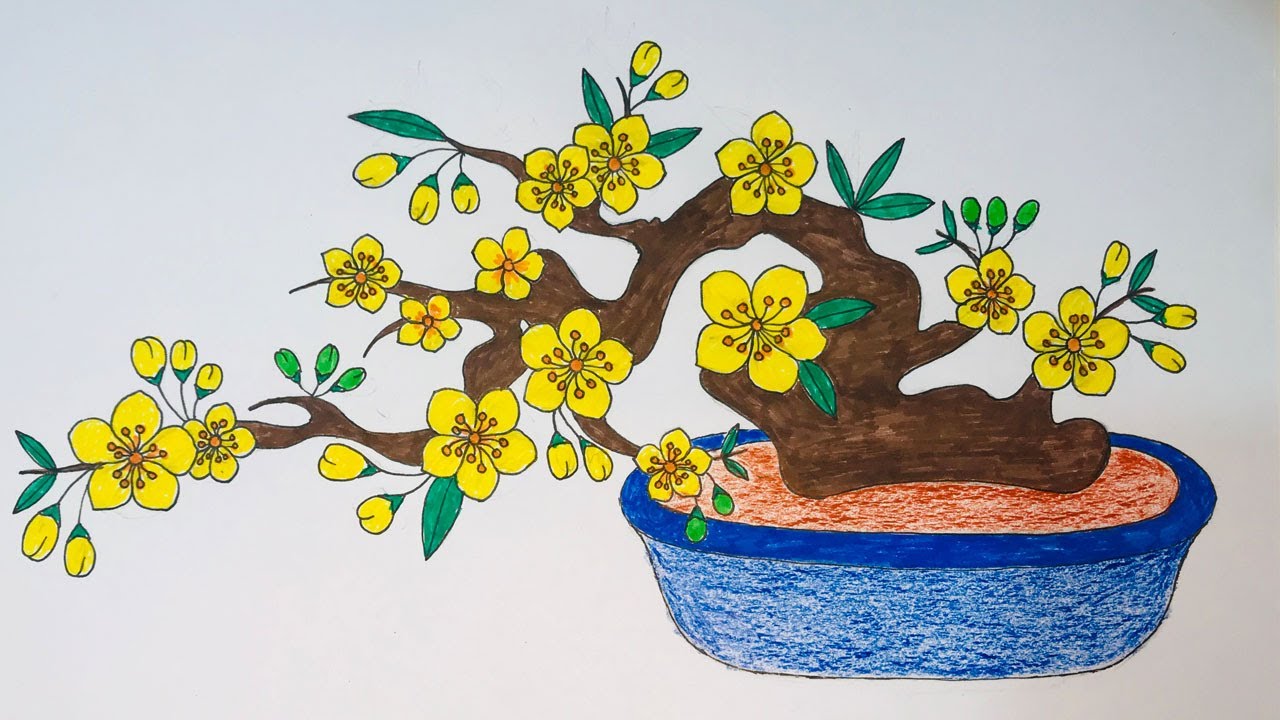 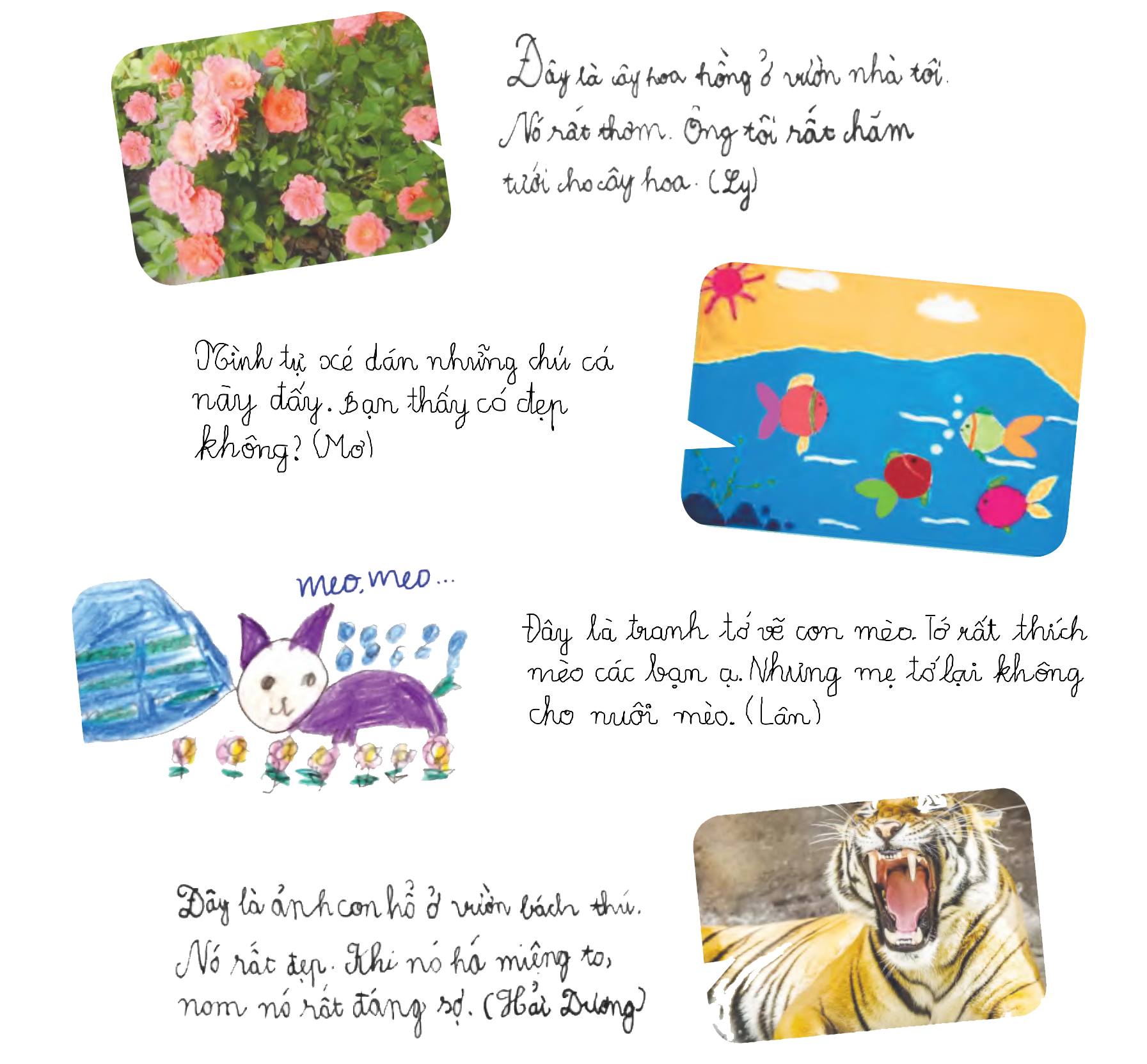 Viết câu giới thiệu về bức tranh của mình
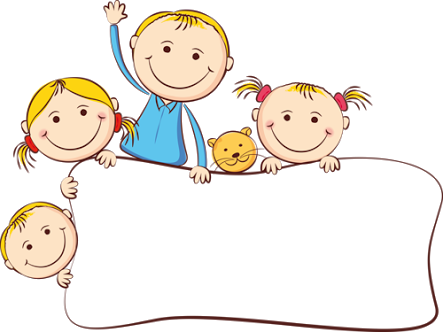 Học sinh thực hành
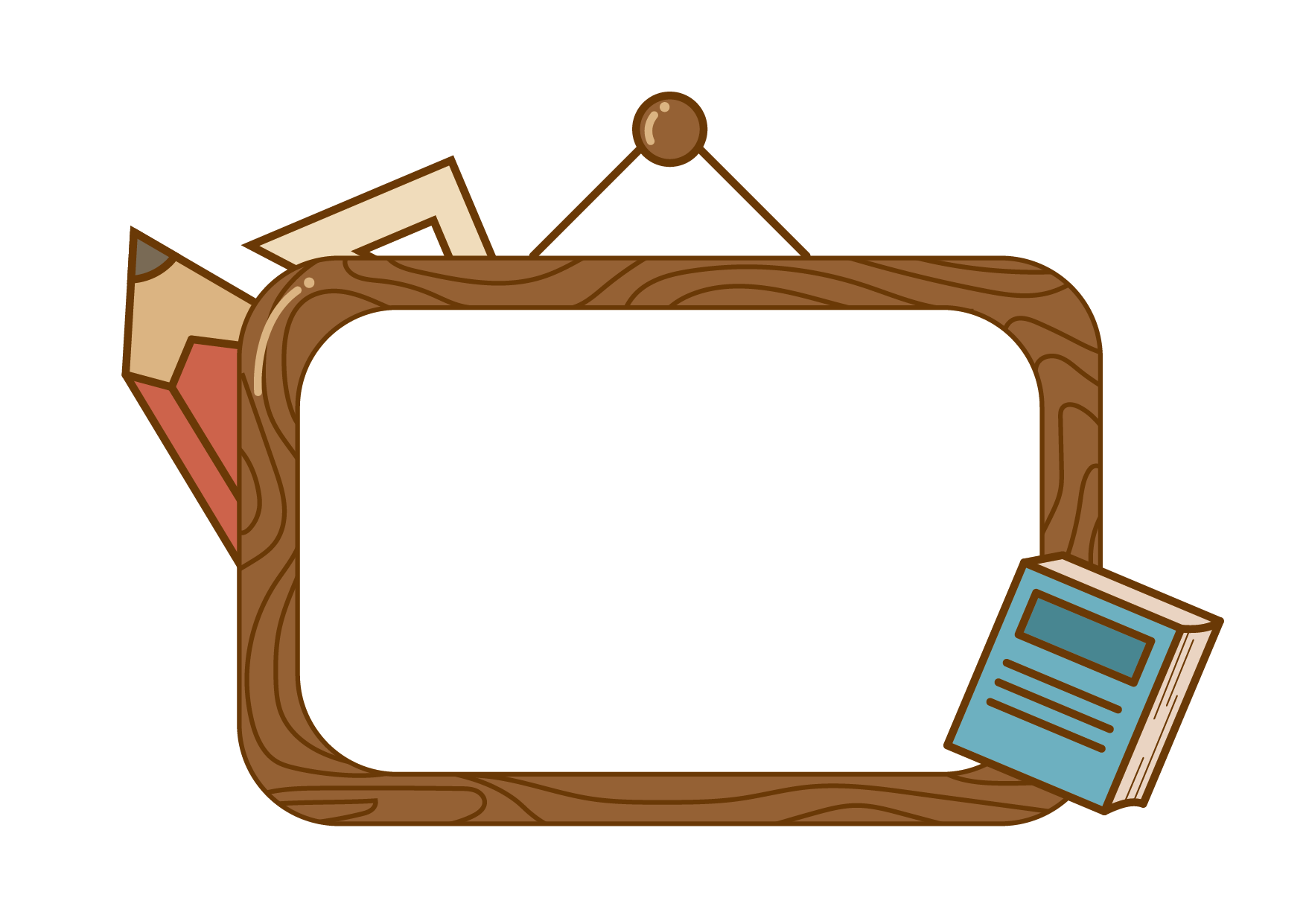 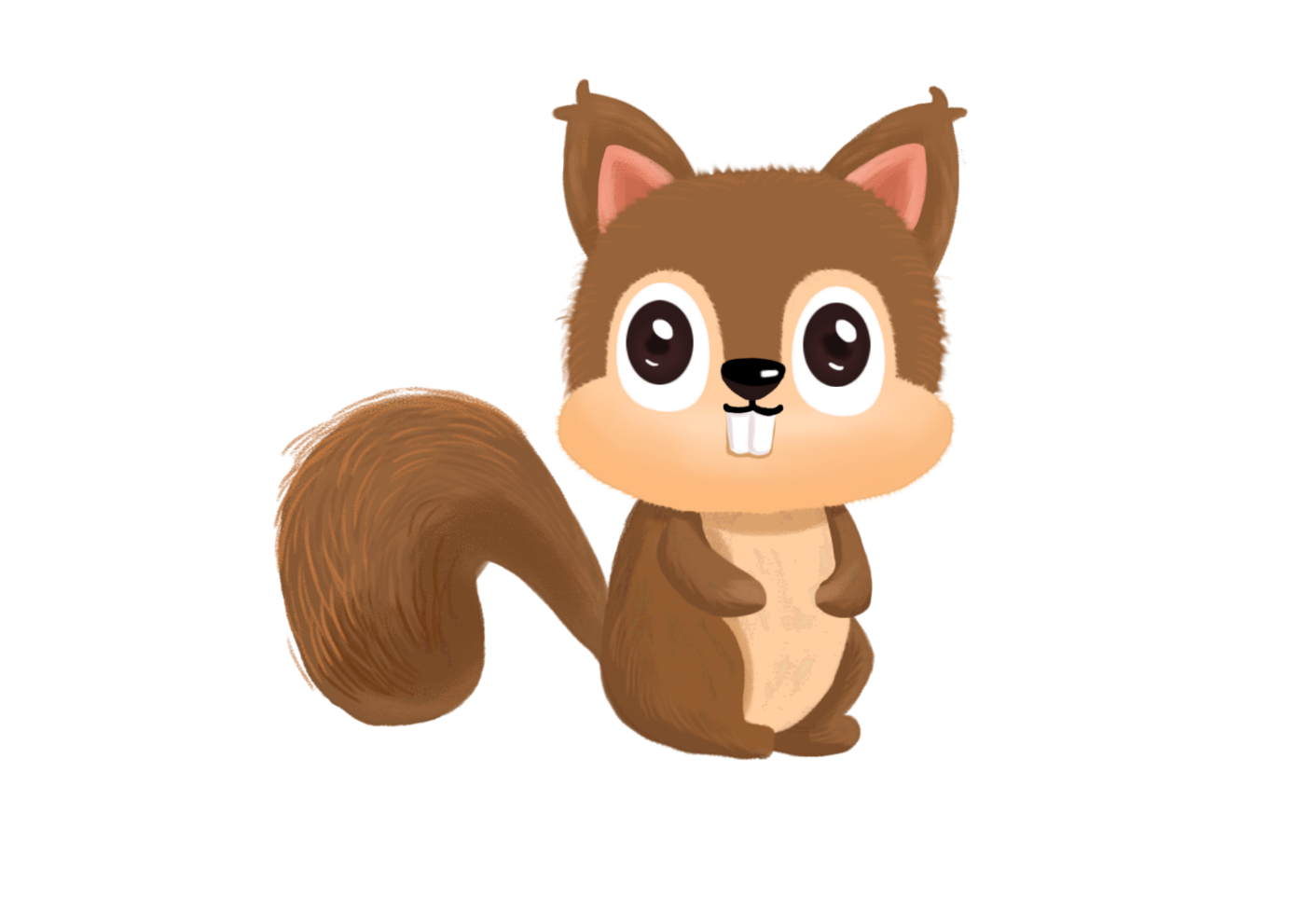 Củng cố
- Chúng ta cần làm gì để bảo vệ thiên nhiên?
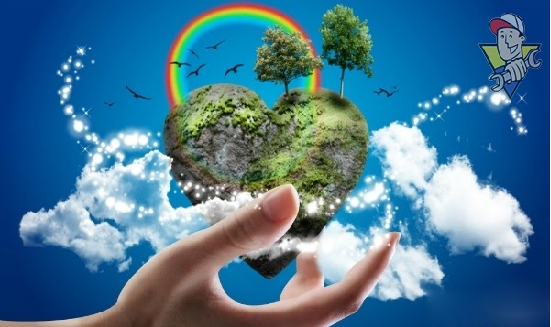 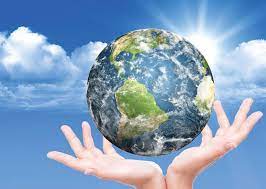 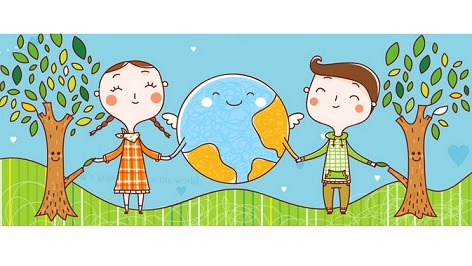